Исполнение по доходам городского округа Нижняя Салда  
за 9 месяцев 2021 года, тыс. руб.
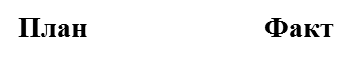 Исполнение по расходам бюджета городского округа Нижняя Салда  
за 9 месяцев 2021 года, тыс. руб.
План                        Факт